Adobe Visual Design13.00 Understanding Adobe InDesign interface (2%)
InDesign Interface
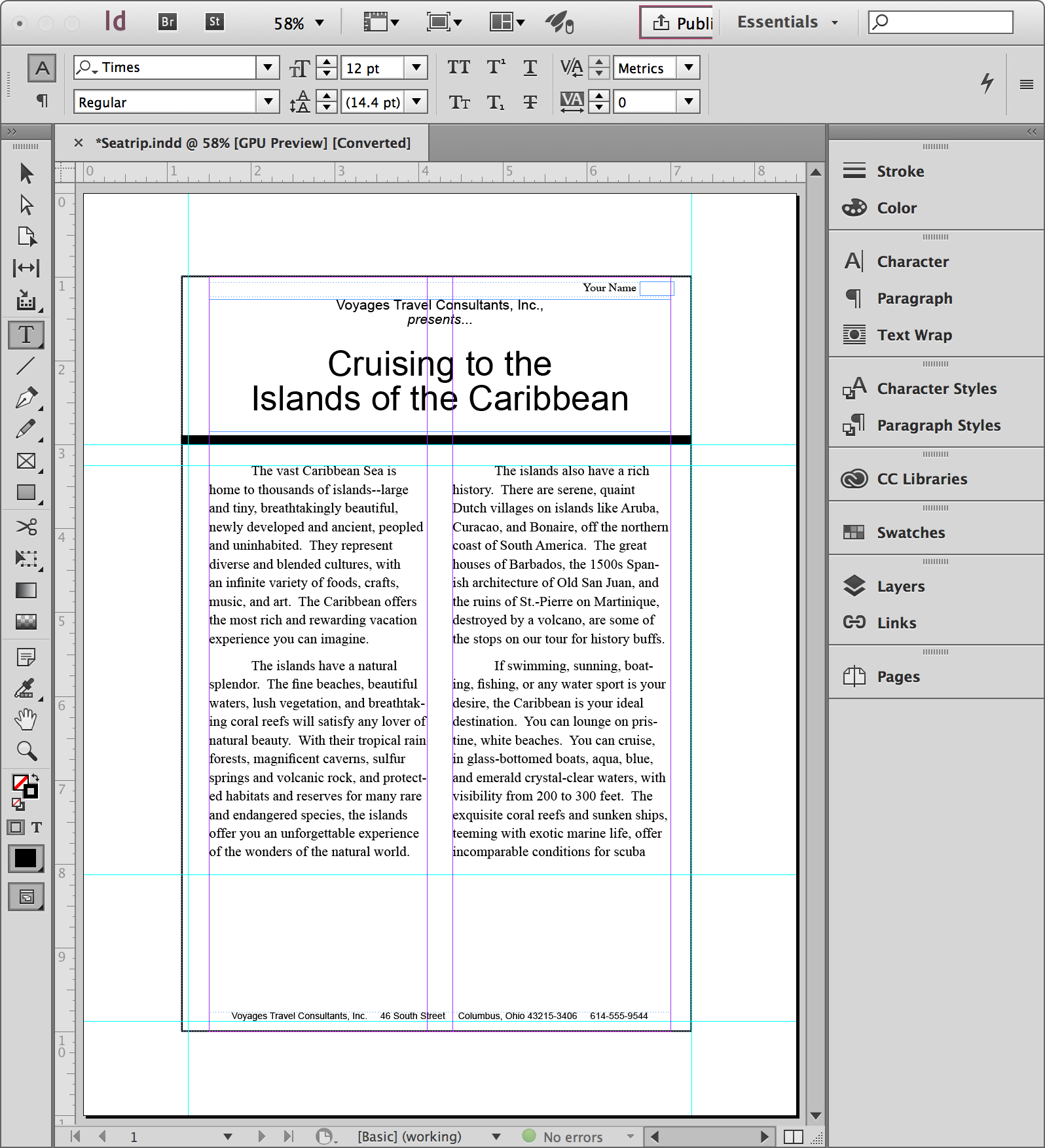 Panels in InDesign Workspace
Control Panel
Document Panel
Tools Panel
Styles Panel
Text Wrap Panel
Control Panel
Displays options for the currently selected tool.
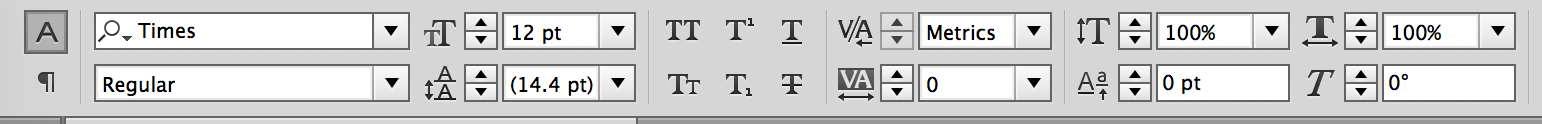 Document Panel
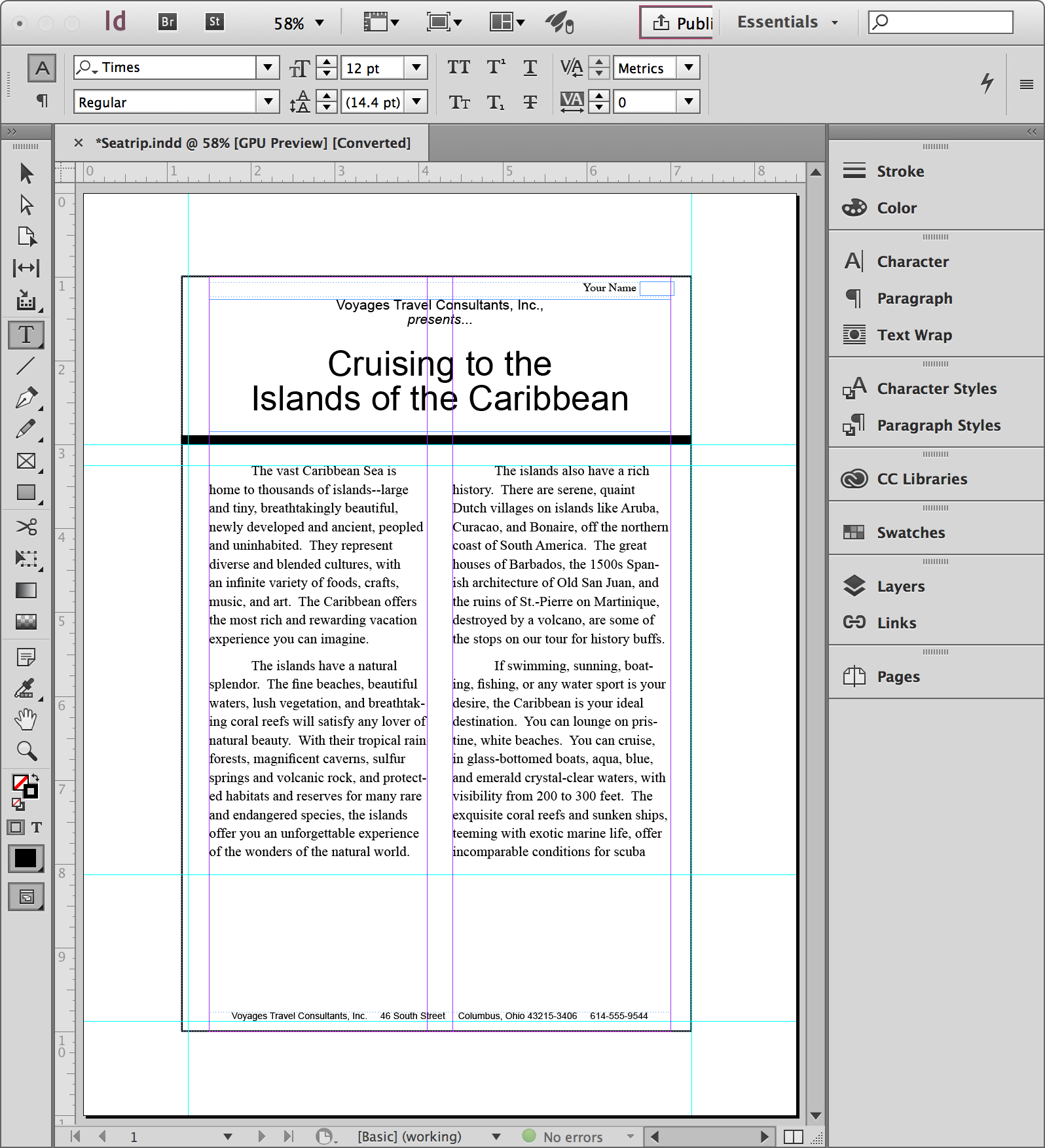 Displays the file you’re working on.
Colored lines are non-printing guides.
Tools Panel
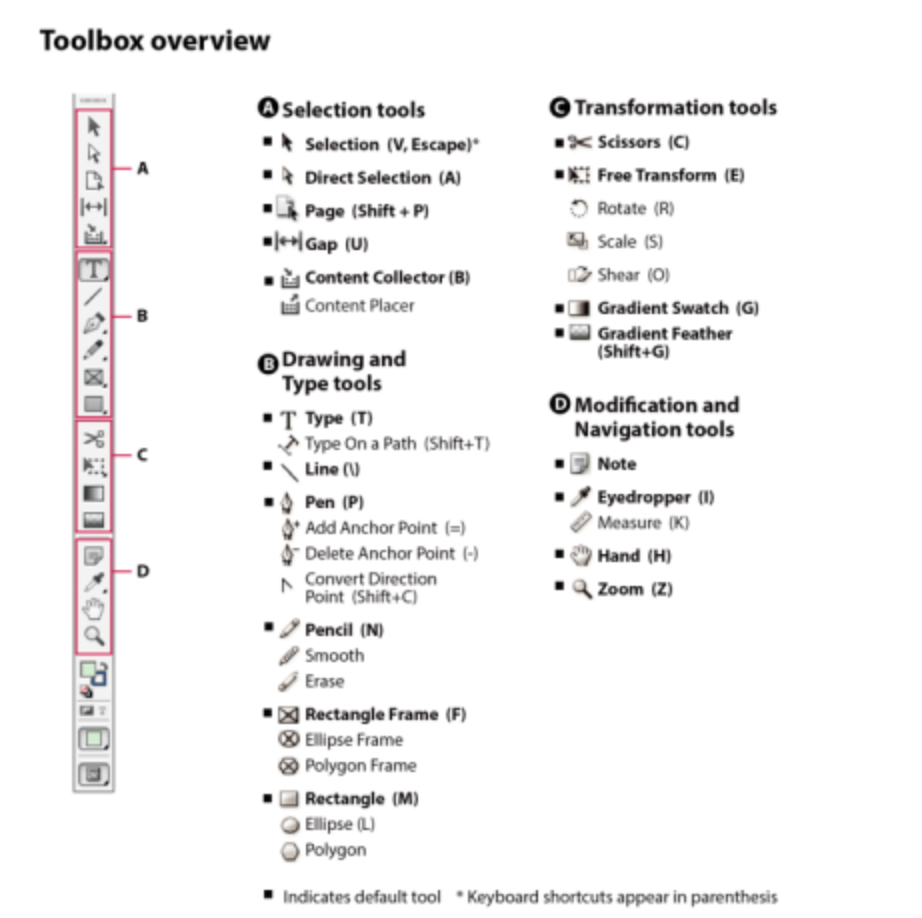 Contains tools for creating and editing page elements.
Tools grouped and hidden similar to PhotoShop.
Note new InDesign tools.
Styles Panel
Use the Character Styles panel to create, name, and apply character styles to text within a paragraph.
Use the Paragraph Styles panel to create, name, and apply paragraph styles to entire paragraphs.
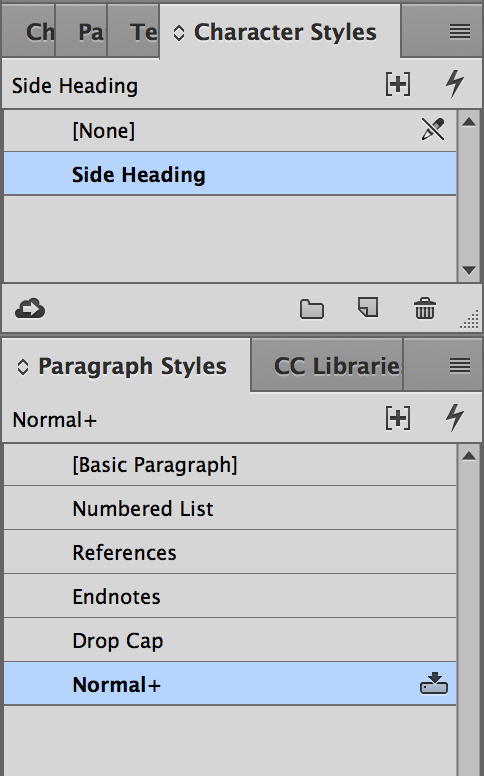 Text Wrap Panel
You can wrap text around any object, including text frames and imported images.
Text Wrap Options:
Wrap Around Bounding Box 
Wrap Around Object Shape
Jump Object
Jump to Next Column
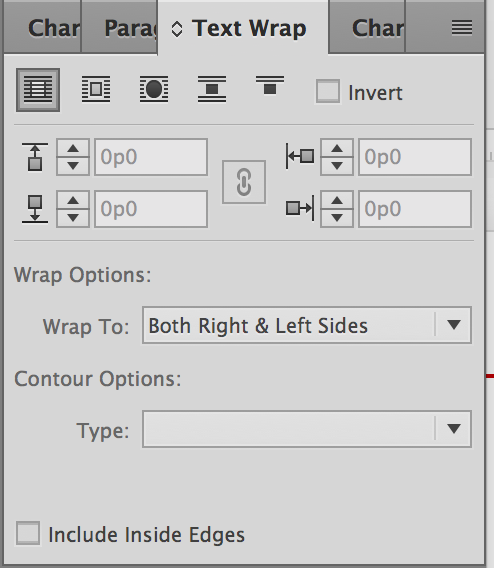 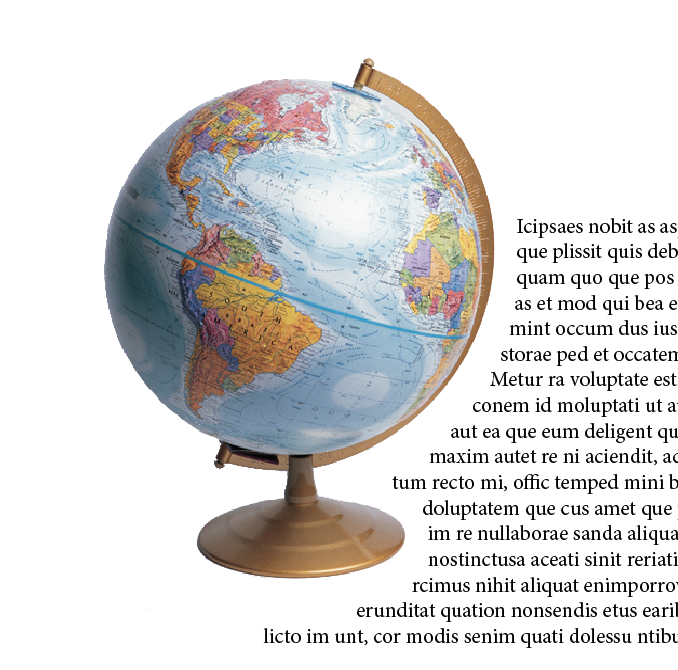